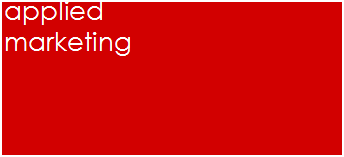 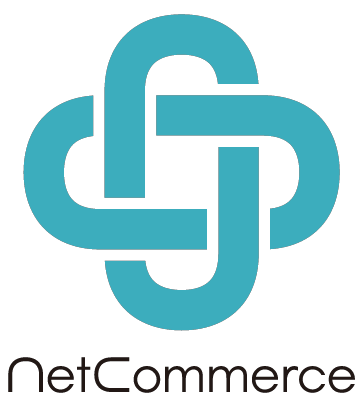 アップデート
株式会社アプライド・マーケティング
大越　章司
shoji@appliedmarketing.co.jp
1
PaaSの多様化
アプリケーション
ミドルウェア
SaaS
OS
PaaS
IaaS
ハードウェア
ベアメタル
様々なPaaSが考案され、従来の分類に収まらなくなった
BaaS (Backend as a Service)/MBaaS
BaaS
アプリケーション
モバイルサービスを構築する際に共通して必要となる機能をサービスとして用意し、パッケージで提供する
ミドルウェア
ユーザー管理
SaaS
BaaS
OS
プッシュ通知
PaaS
ソーシャルメディア連携
IaaS
ハードウェア
課金・決済処理
同期・共有・バックアップ
BaaSは元々モバイル向けサービスとして発表されたが、最近ではモバイル用のBaaSをMBaaSと呼ぶこともある
ユーザー間のチャット
ロケーション連携
機械学習サービスをクラウドで提供
Amazon
IBM
Amazon Machine Learning
アルゴリズムやワークフローをパッケージ化
フルマネージドのMLサービス
二項分類、多項分類、回帰の３モデル
Watson Analytics
クラウド型ビッグデータ解析ソリューション
Watson Zone
Bluemix上でWatson APIやWatsonアプリケーションのサンプルコード、トレーニングキットなどの開発リソースを提供
Watson Personality Insights Service
Bluemix上でWatsonサービスを提供
Microsoft
Google
Google Prediction API

RESTful インターフェースを通じて Google の機械学習アルゴリズムを利用できる、データの分析と予測のための API
Azure Machine Learning
UIを使ったフローチャートスタイルのデータフロー
R, Hadoopとの統合

Cortana Analytics Suite
ビッグデータの保存、管理、分析、機械学習、表示の一連の機能を統合したMicrosoft Azureの新サービス
4
[Speaker Notes: Amazon=手軽に利用できるが、細かいチューニングは難しい
IBM=サードパーティがWatsonをサービスとして利用できるよう環境が整っている
Google=APIとしての提供なので、利用者側もある程度作り込みが必要
Microsoft=RやHadoopとの連携、UIの作り込みなど、使いやすい印象]
戦略アプリはPaaSで作る
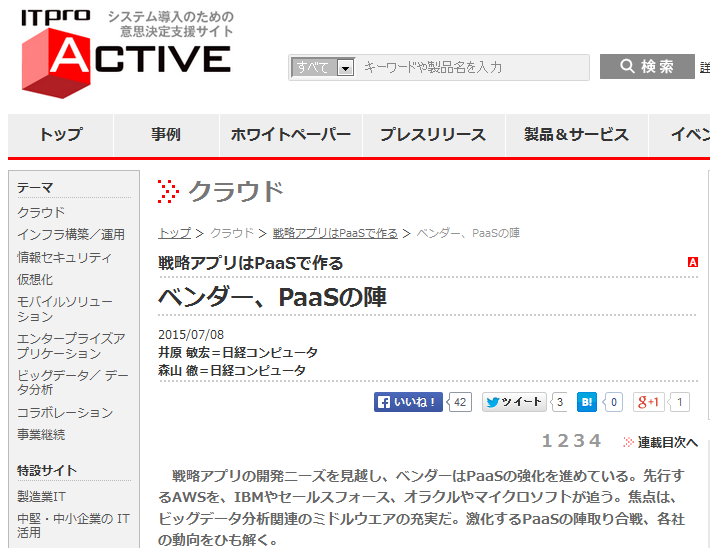 http://itpro.nikkeibp.co.jp/atclact/active/15/062400069/062400003/?act08
5
IBMが仕掛けるAPIエコノミー
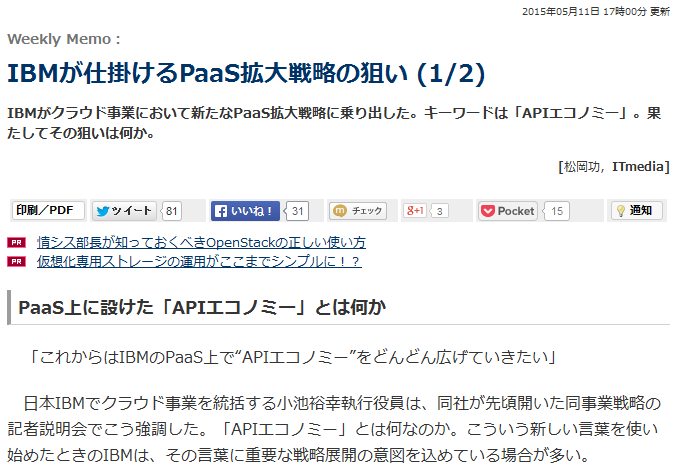 6
AWSが持つリソースは競合IaaS合計の10倍!?
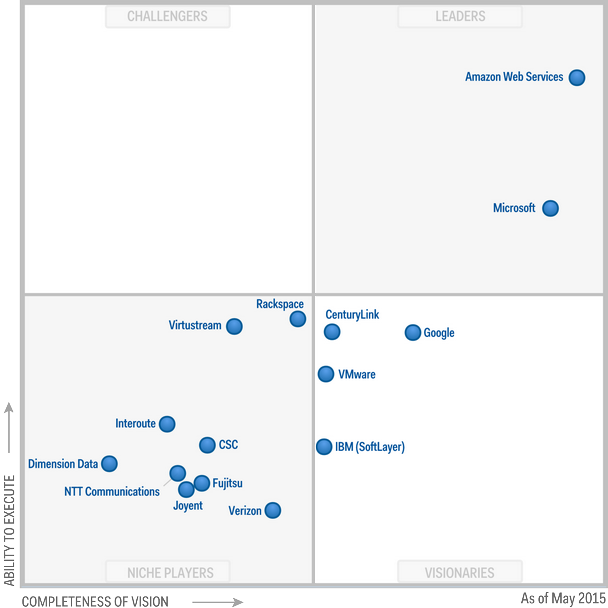 IaaS分野でトップのAmazon Web Services（AWS）が持つリソースは、競合する14社が持つリソースの合計の10倍以上。2番手のMicrosoft Azureは、3番手以下のリソースの合計の2倍のリソースを有する、という。そのうえでGartnerは、「IaaSのリーダーに位置づけられるのは、 この2社」と結論づけている。
http://it.impressbm.co.jp/articles/-/12380
7
マッシュアップ開発の部品としてのWebサービス
クラウドサービス
マッシュアップ開発
IT の深い知識がなくても、既存のWebサービスAPIを組み合わせて、短期間でアプリケーション開発を行うこと。新しい開発技法として注目されている。
API
クラウドサービス
API
自社サービス
マッシュアップ
OSSパッケージ
API
様々なWebサービスやBaaSなどのサービス、豊富なOSSなどにより、新たなプログラミングをせずにアプリケーションを開発することが可能になってきた
Amazon API Gateway
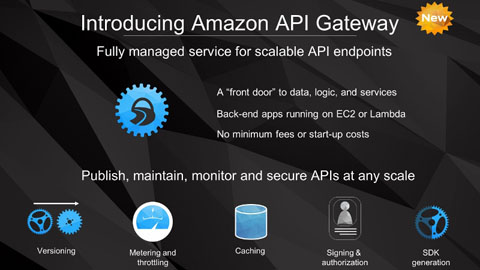 9
Chrome, FireFoxがFlashをデフォルトで停止
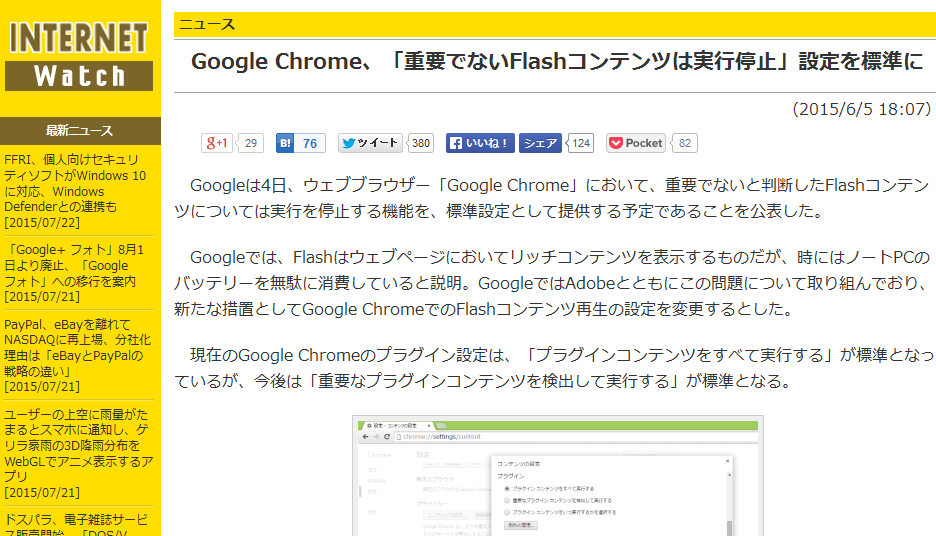 10
ECMAScript 6.0が公開
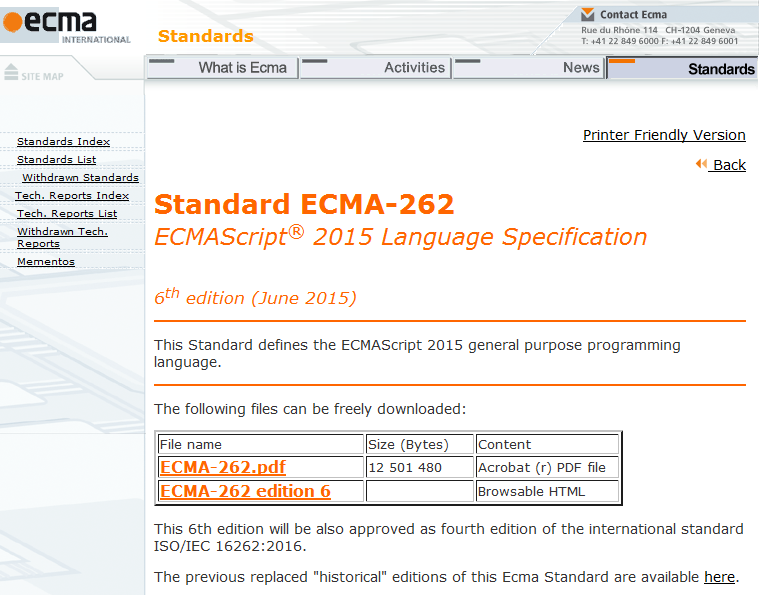 11
IIJ Omnibusサービス
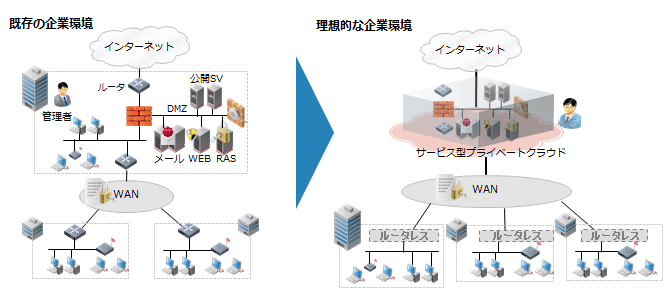 SDN/NFV技術を活用し、企業ネットワークに必要な機能をクラウド上でオンデマンド提供
12
Microsoft Service Fabric
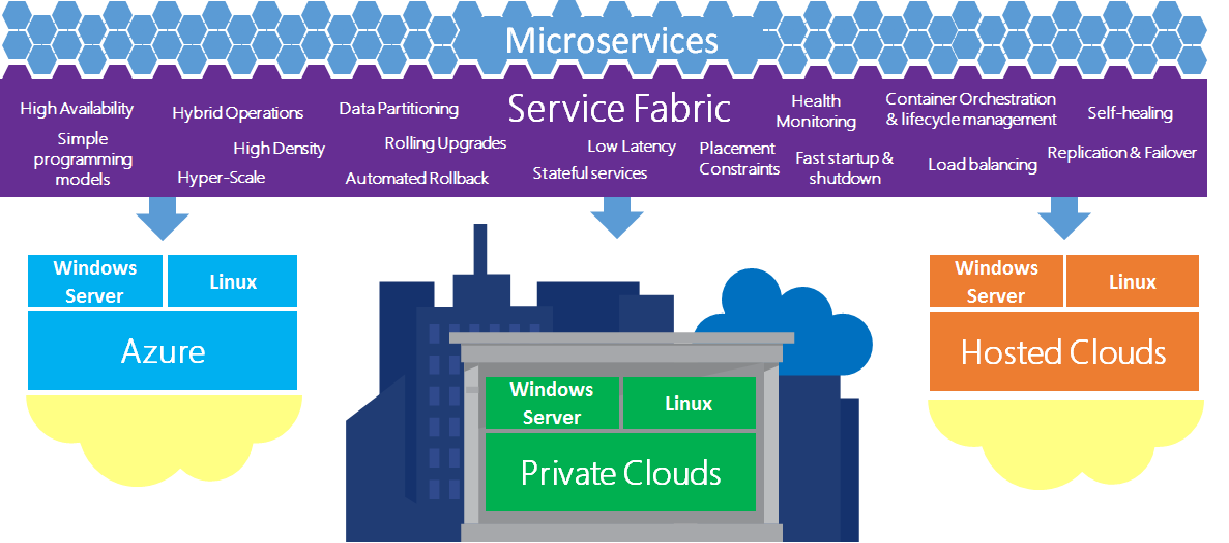 SOA
(Service Oriented Architecture)
Micro Service
DevOps
13
List of mergers and acquisitions by Google
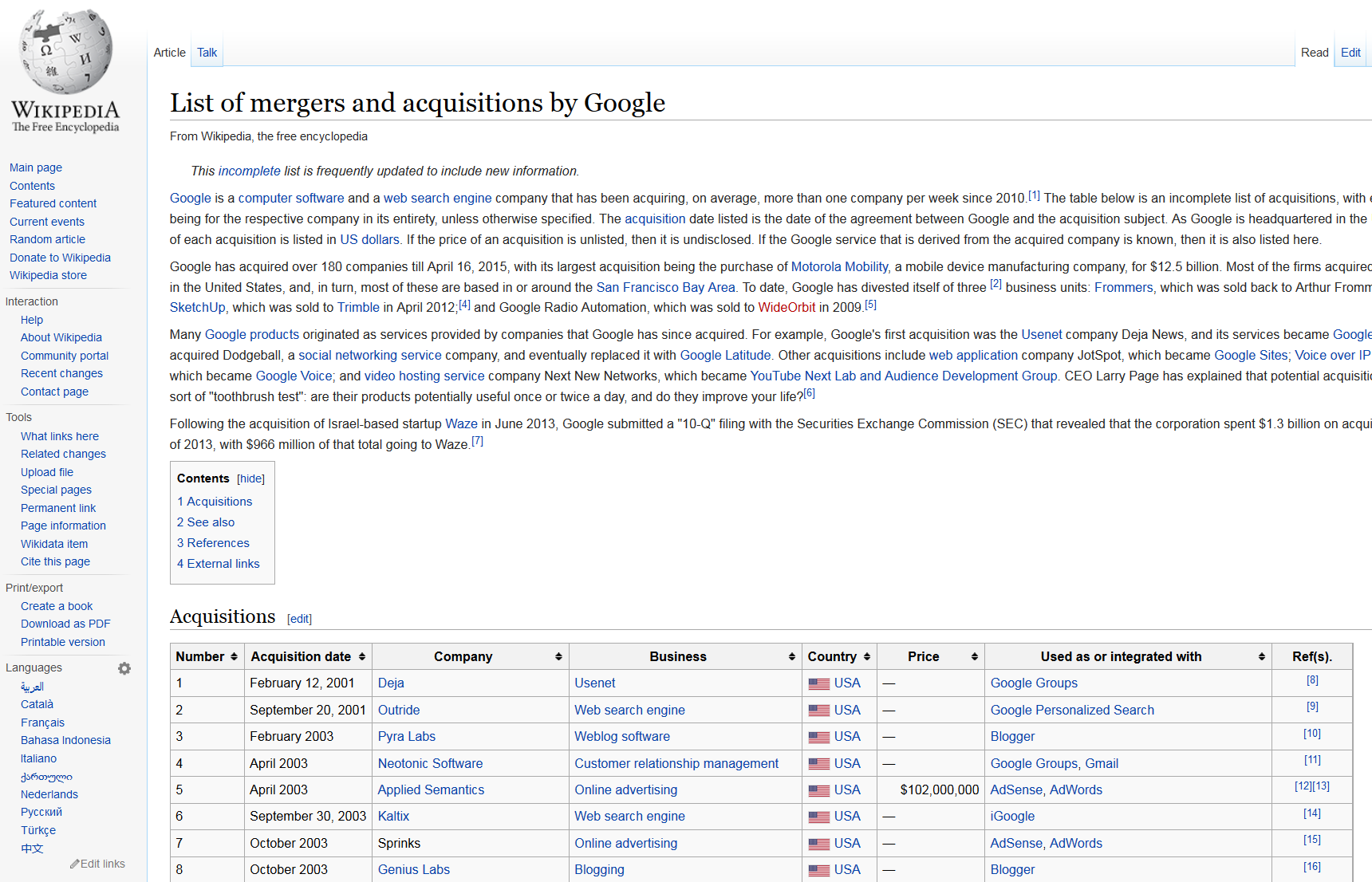 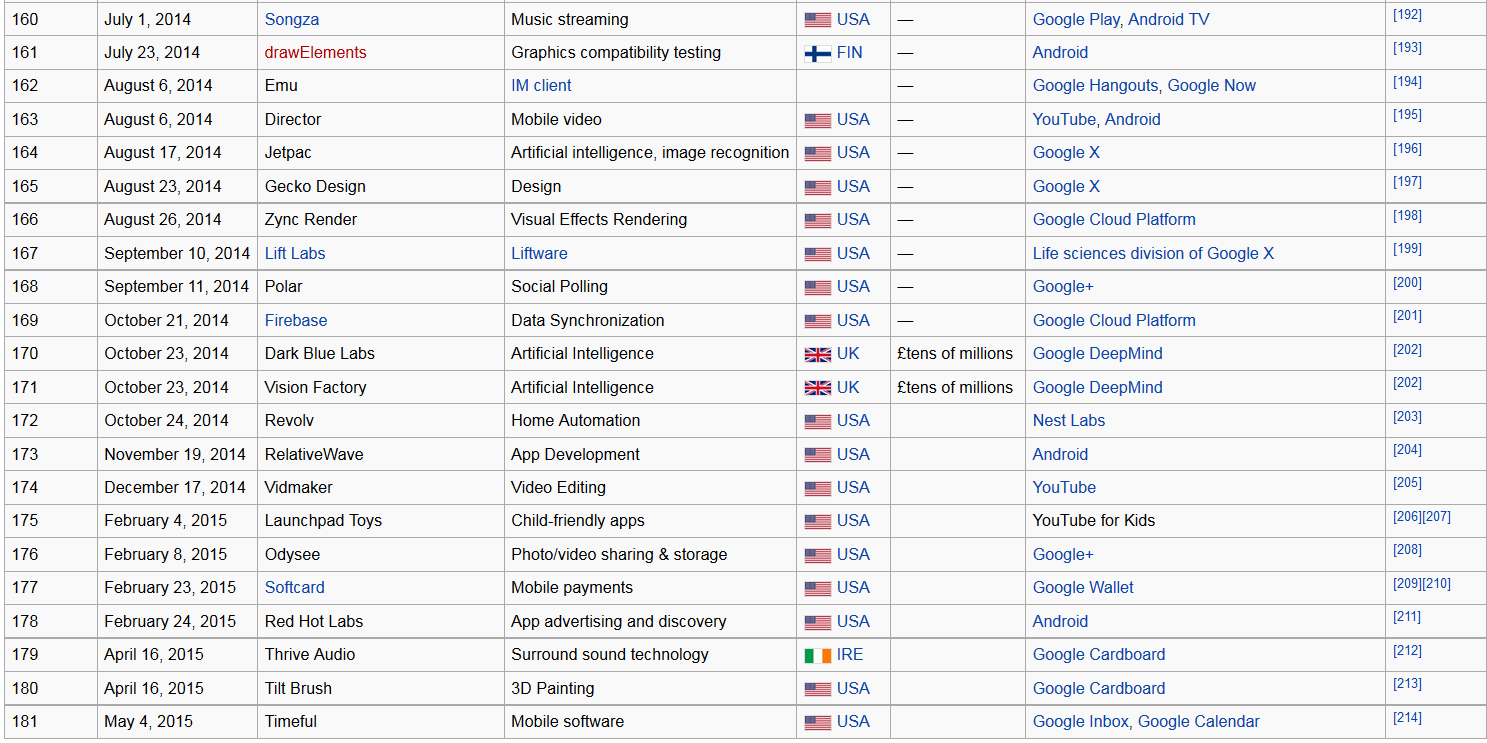 14